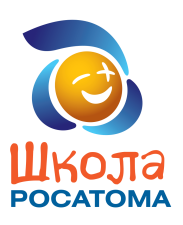 Цифровая интернатура
«Традиции и инновации: Как развивать связную речь современного дошкольника?»
Мнемотехника при заучивании стихотворений
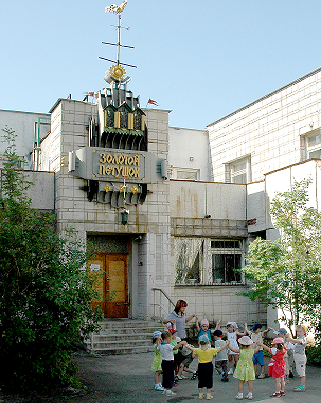 Сетевой детский сад проекта «Школа Росатома» МБДОУ «Детский сад №6 «Золотой петушок» 
Заботина Юлия Раисовна
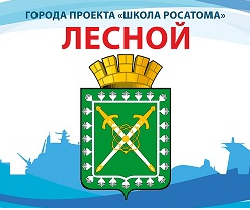 Педагоги от родителей часто слышат такие слова – «У нас стихи не запоминаются!!! Не может быстро запомнить текст, путается в строчках, переставляет слова местами».
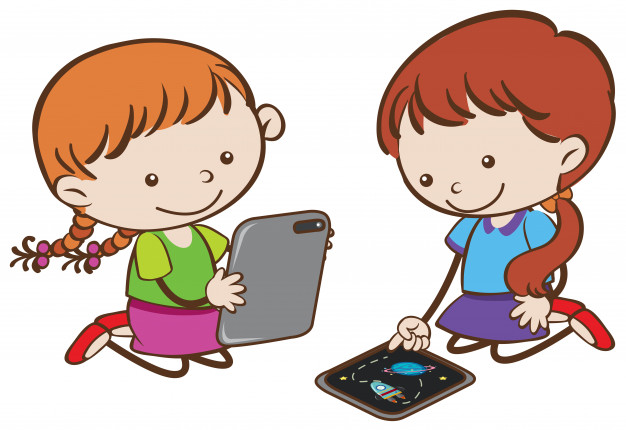 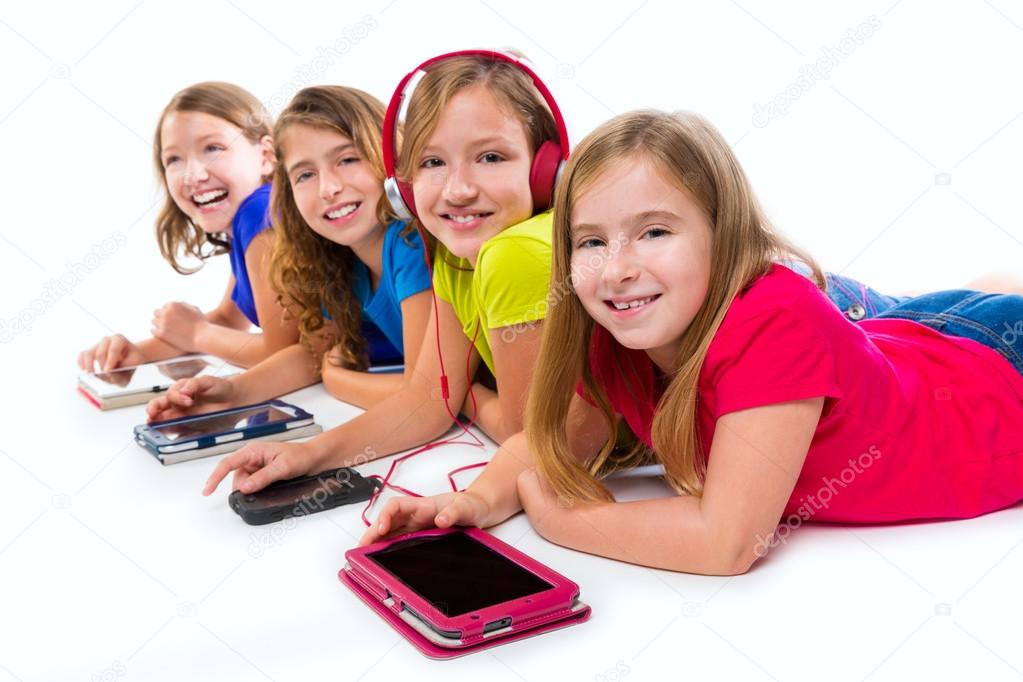 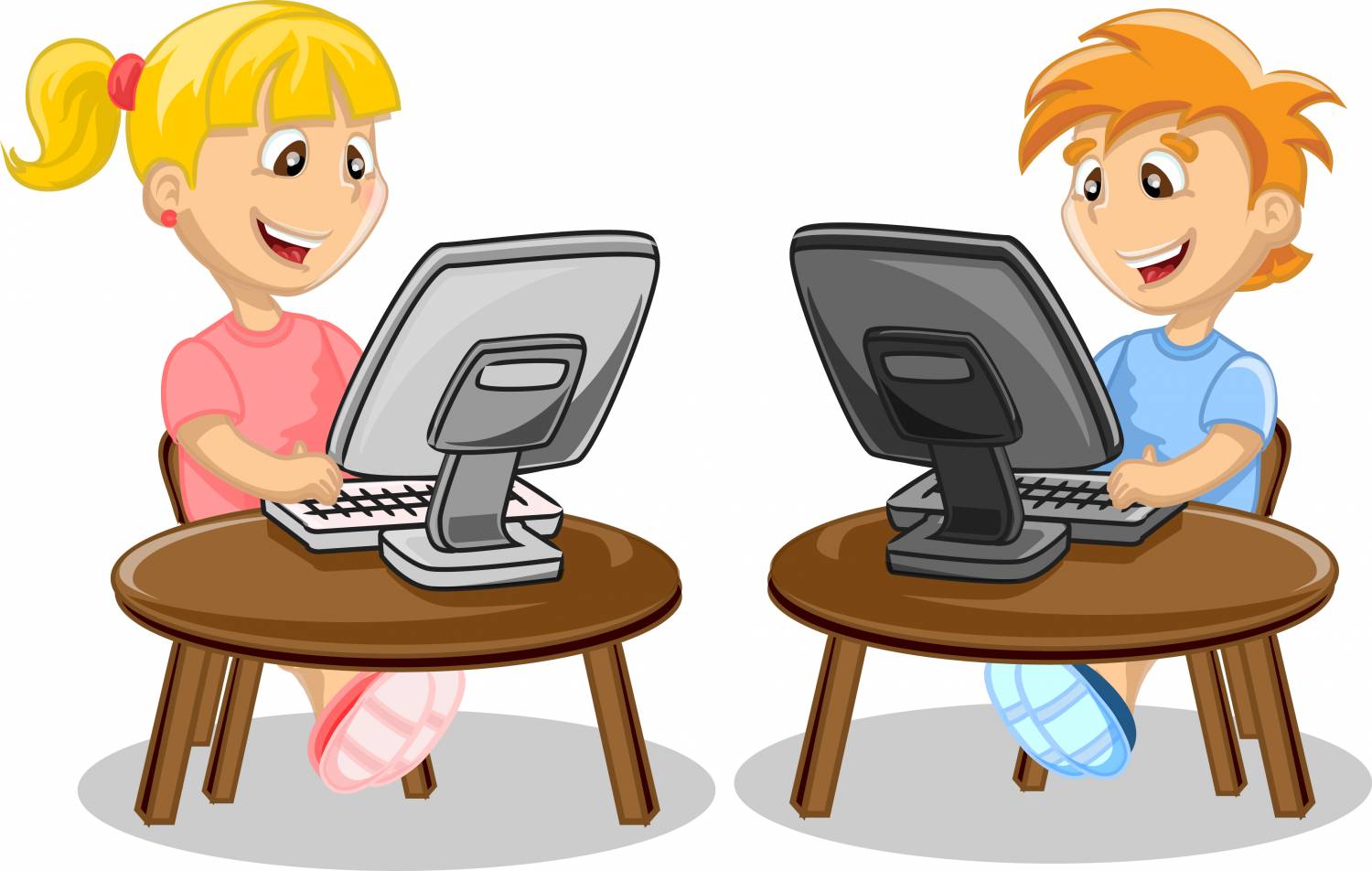 «Читайте детям стихи, пусть ухо их приучится к гармонии русского слова, сердце преисполнится чувством изящного, пусть поэзия действует на них так же, как и музыка» 

В.Г. Белинский
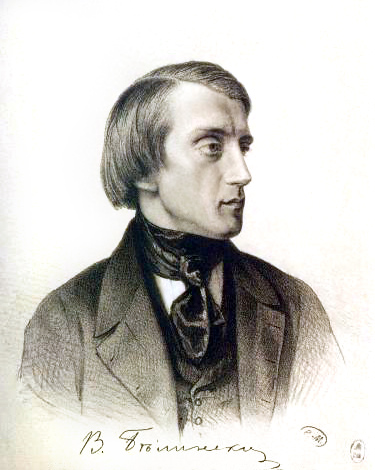 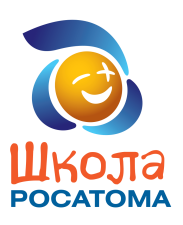 Задачи заучивания
+ Развивать умение осознанно и выразительно читать стихотворение. Учить ставить смысловые и логические ударения.
+ Совершенствовать умение осознанно и выразительно читать стихотворение.
Формировать представление о некоторых выражениях автора, аллегориях, переносного смысла, сравнений.
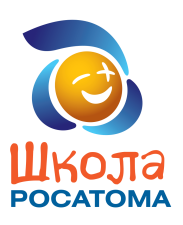 Средства обучения
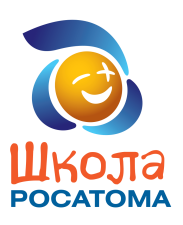 Требования к текстам
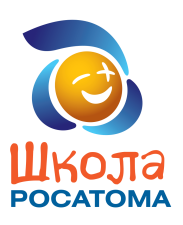 Структура НОД (Классическая методика)
Подготовка

Первичное чтение

Беседа с детьми о стихотворении

Повторное чтение

Воспроизведение стихотворения детьми

Оценка
Мнемотехника(в переводе с греческого – «искусство запоминания»)
– это система различных приемов, облегчающих запоминание и увеличивающих объем памяти, путем образования дополнительных ассоциаций.
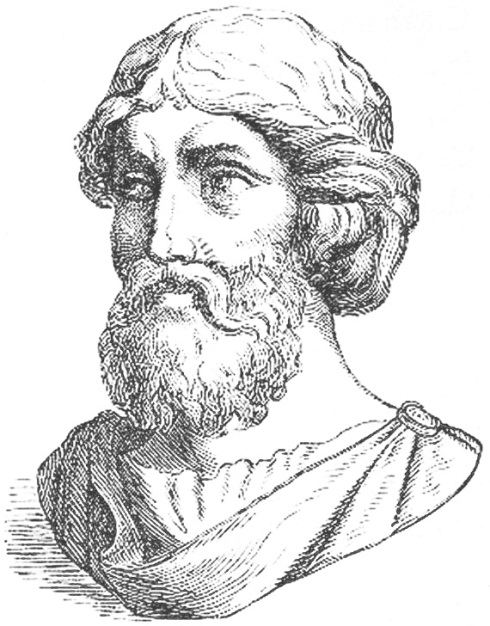 «Учите ребёнка каким-нибудь неизвестным 
ему пяти словам - 
он будет долго и напрасно мучиться, 
но свяжите двадцать таких слов с картинками, 
и он усвоит на лету»

К . Д. Ушинский
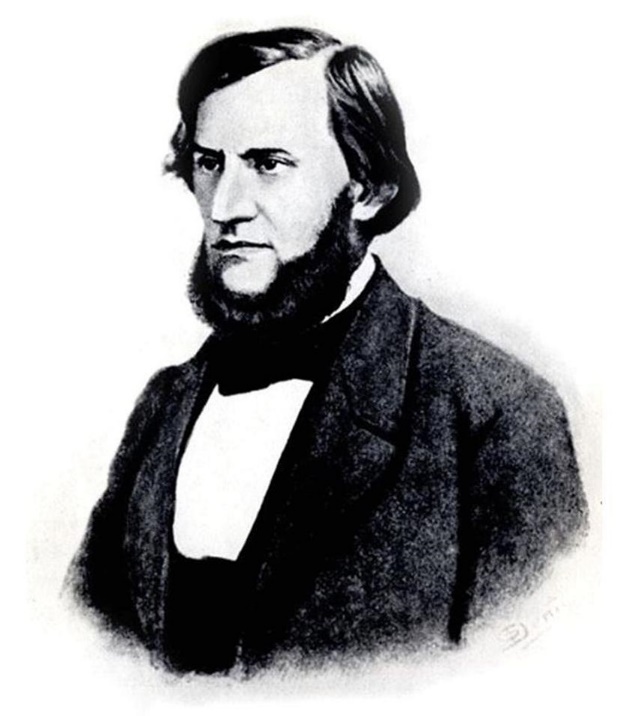 Воробьёва В.М. называет эту методику сенсорно-графическими схемами
 Ткаченко Т.А.- предметно-схематическими моделями
Глухов В.П.- блоками –квадратами
Большева Т.В.-коллажем
Ефименкова Л.Н.- схемой составления рассказа
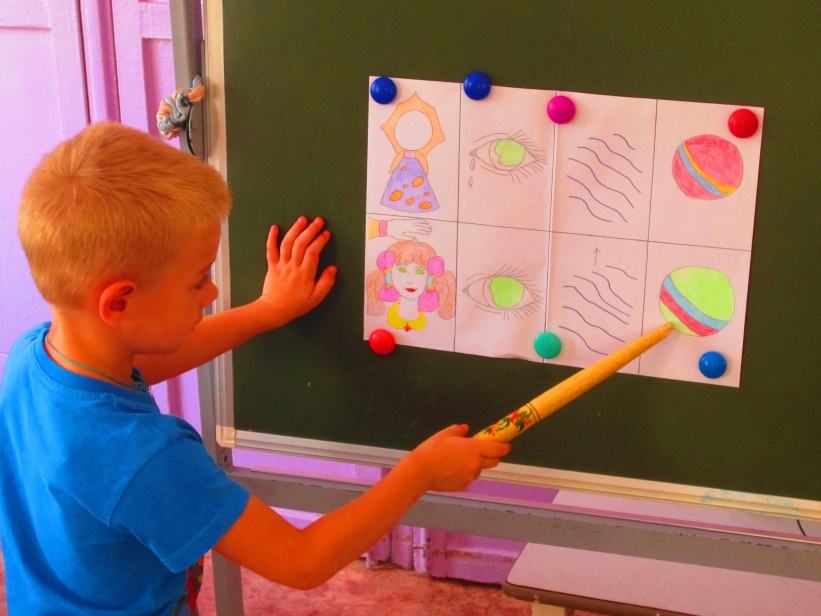 Значение мнемотехники
Развитие связной речи, расширение лексико-грамматического строя речи и звукопроизношения.
Развитие основных психических процессов – памяти, внимания, образного мышления, воображения и речи.
Перекодирование информации, т.е. преобразования из абстрактных символов в образы.
Развитие мелкой моторики рук при частичном или полном графическом воспроизведении.
Легче запоминать стихи, скороговорки, загадки, рассказы.
Выстраивать логическую цепочку событий и воспроизводить 
      историю в правильном порядке (начало – середина — 
      завершение);
Помогает составлять длинные описательные предложения и согласовывать времена.
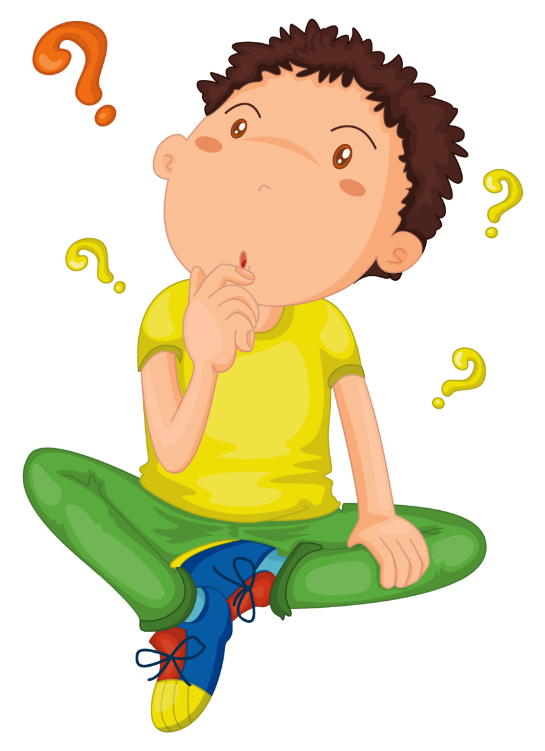 Отличительные особенности мнемотехники:
имеет чёткое теоретическое и экспериментальное  обоснование;

приемы запоминания индивидуализированы;

широко используются образные коды, обеспечивающие быстрое запоминание;

введено понятие ”навык запоминания” и разработана точная система контроля навыка запоминания.
Структура работы (Мнемотехника)
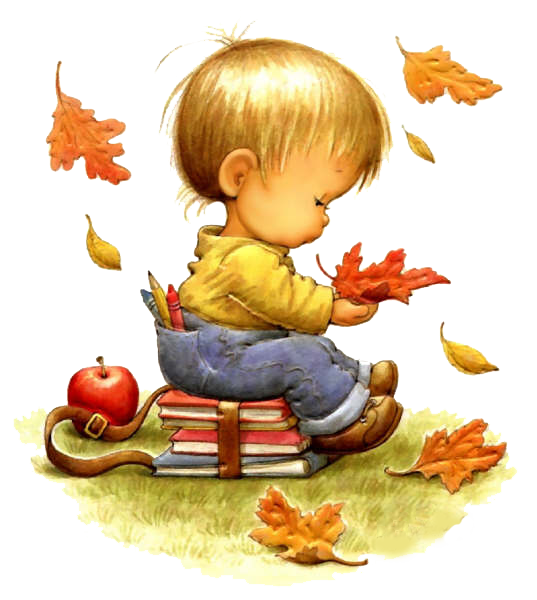 Подбор стихотворения.
2. Выразительное чтение педагогом
    стихотворения.
3. Беседа по содержанию и кодирование
    информации, т.е. преобразование  в  символы.
4. Перекодирование  символов  в образы.
5. Самостоятельное чтение.
Виды мнемотехники
Мнемоквадрат
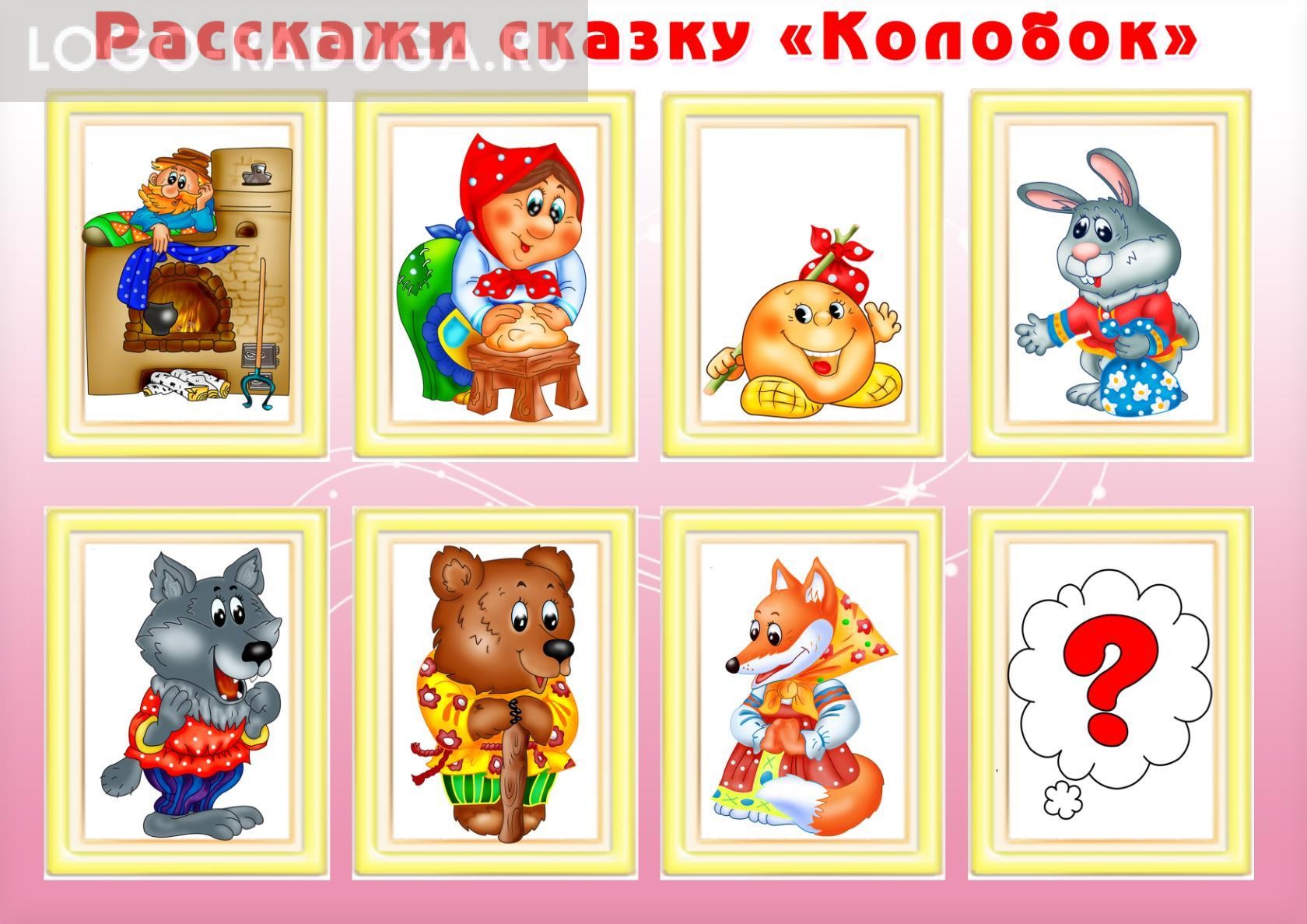 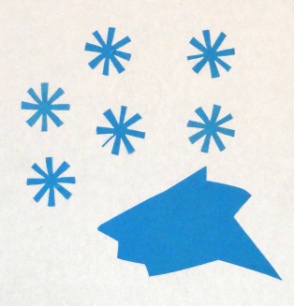 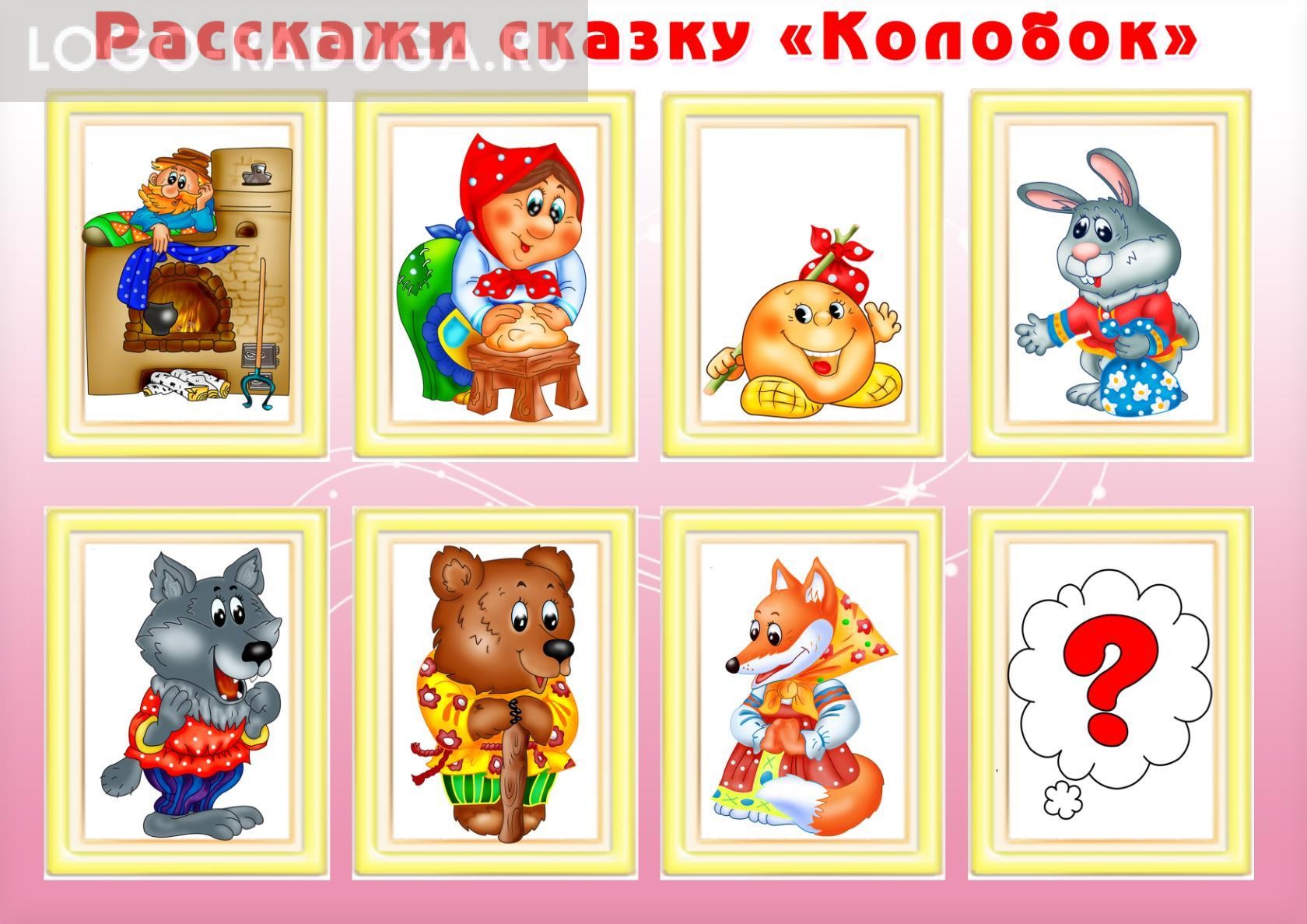 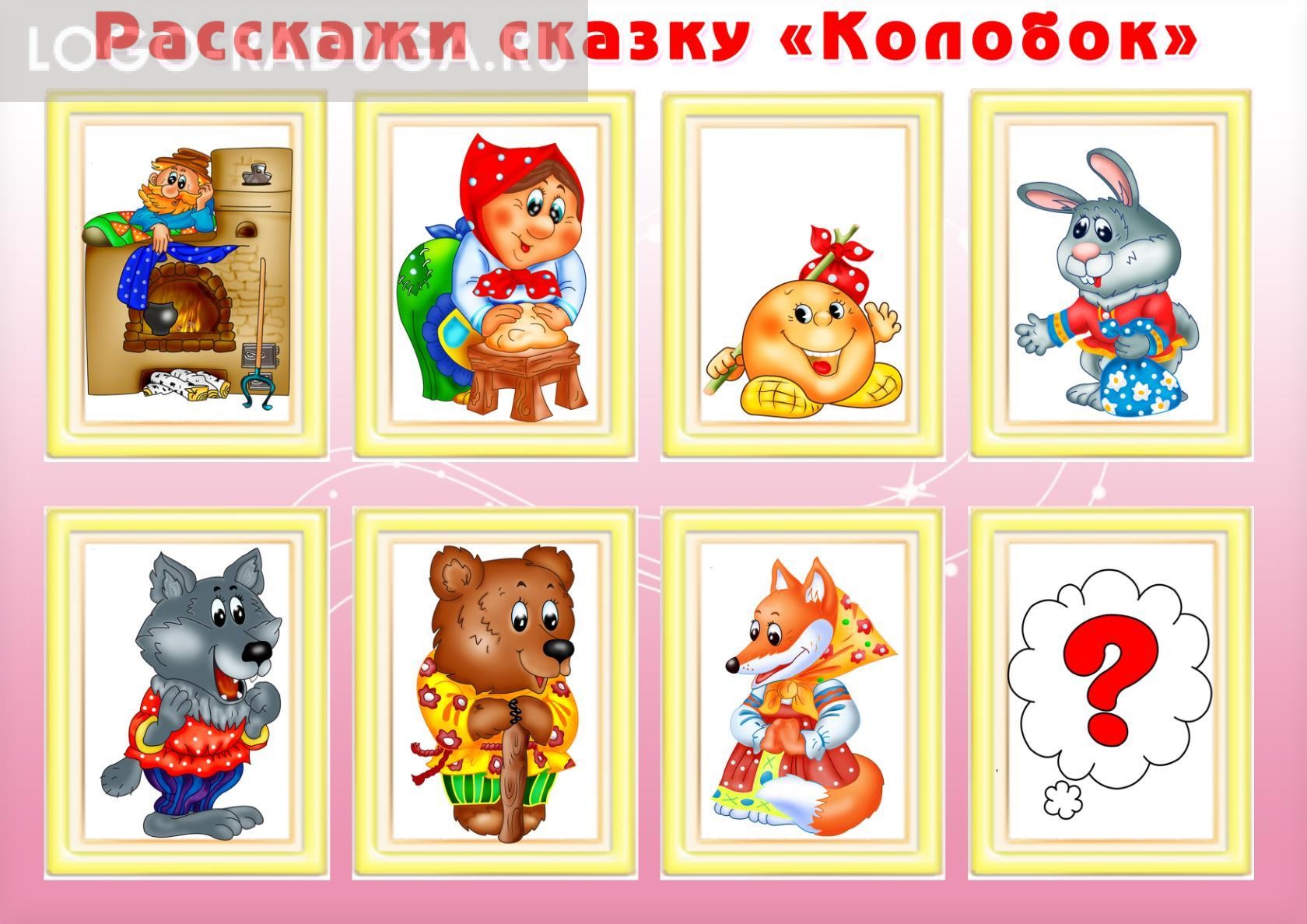 Мнемодорожка
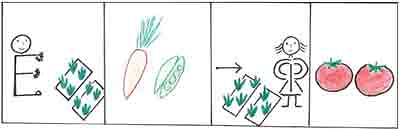 У Егора огород,
Там морковка и горох.
Справа огород Федоры,
Там растут помидоры.
Мнемотаблица
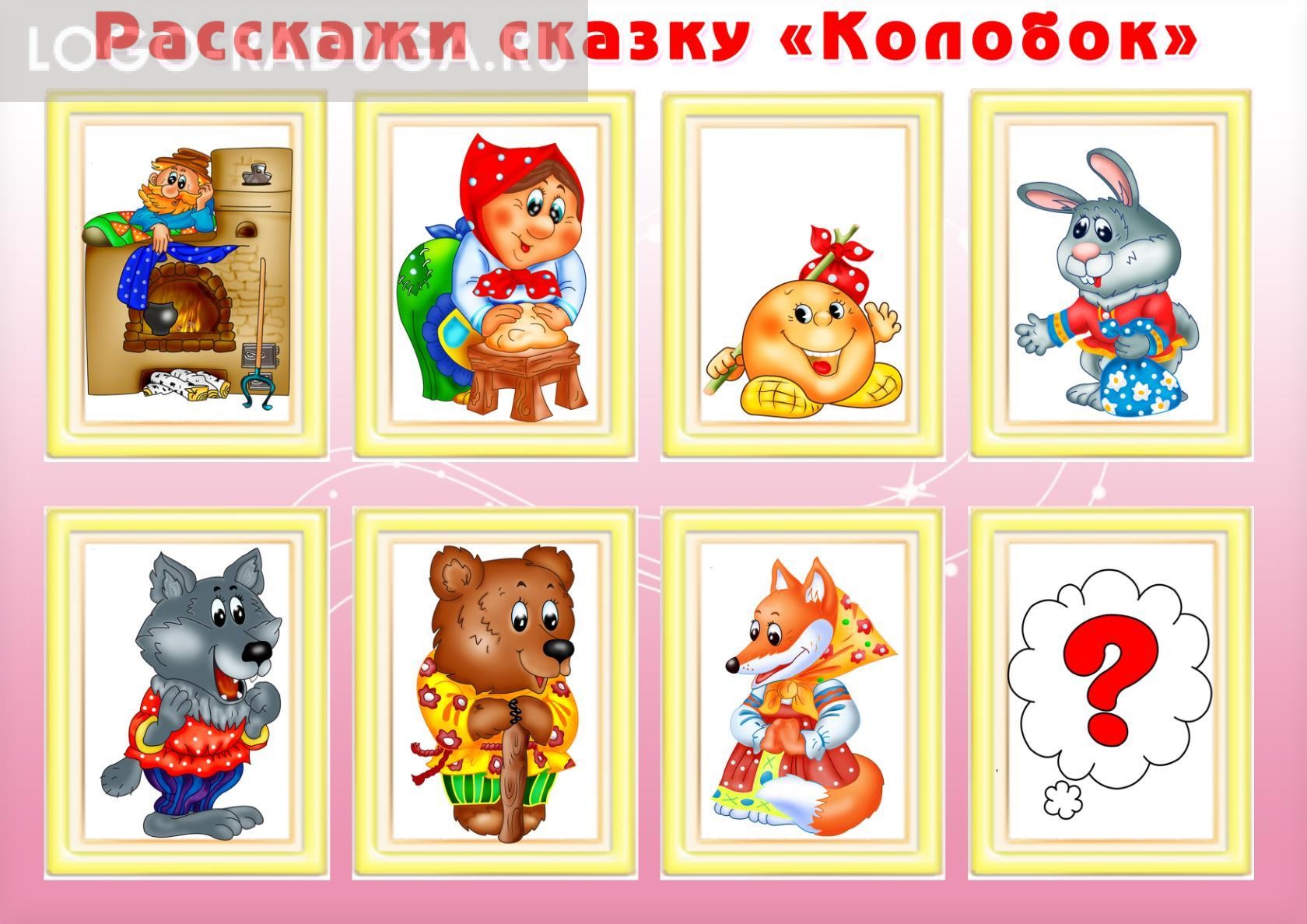 Младший возраст
Используются цветные мнемосхемы.
Чаще используются мнемодорожки.
Предлагаются готовые схемы.
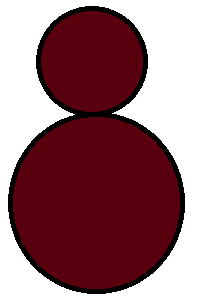 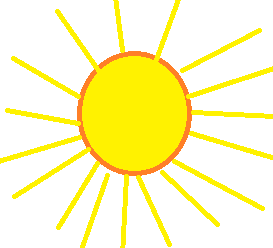 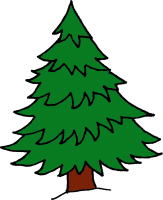 А. Барто «Мишка»
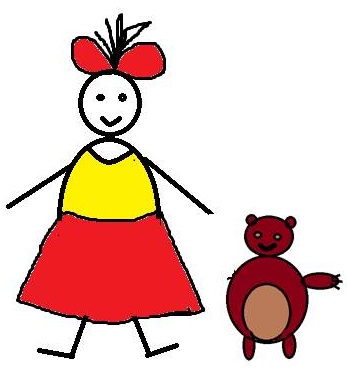 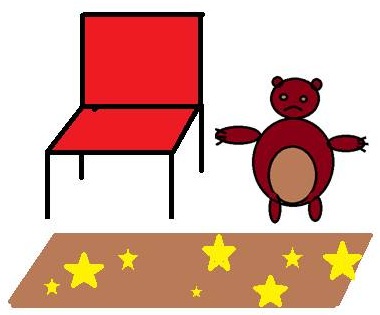 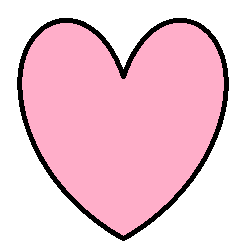 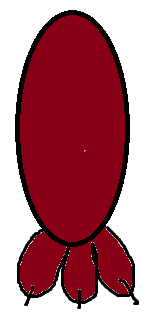 «Уронили мишку на пол, 
Оторвали мишке лапу,
Все равно его не брошу,
Потому что он хороший
Средний возраст
Постепенный переход к мнемотаблицам;
Увеличение мнемосхем до 7-9;
Предлагаются готовые мнемотаблицы.
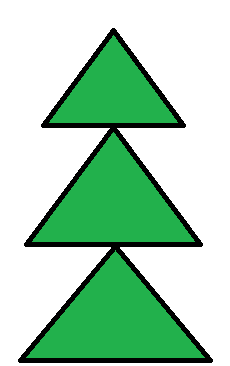 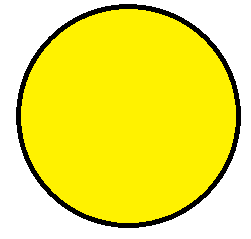 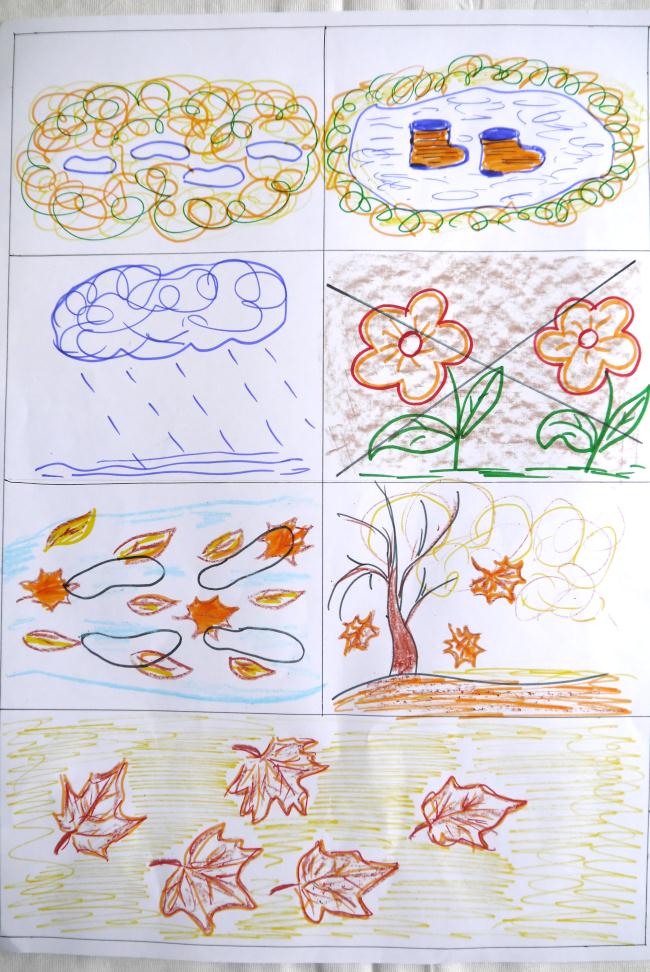 В. Авдиенко «Осень»
«Ходит осень по дороже,
Замочила в лужах ножки.
Льют дожди и нет просвета
Затерялось где то лето.

Ходит осень, бродит осень.
Ветер с клена листья сбросил
Под ногами коврик новый
Желто-розовый кленовый!»
Старший возраст
Схематичное изображение, не цветное.

Цветом выделяются только сложные или 
     важные моменты.
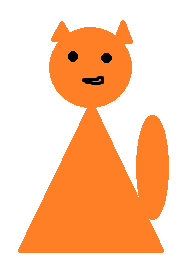 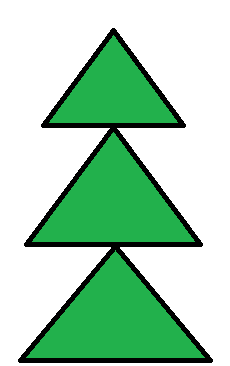 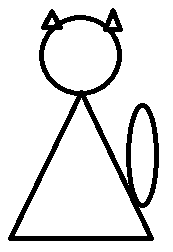 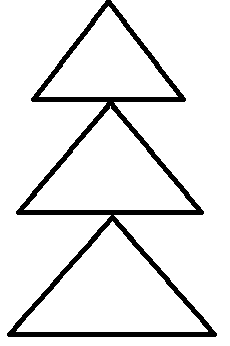 Использование букв и цифр при составлении мнемосхем
А я не знал, что я расту
Все время, каждый час.
Я сел на стул —
Но я расту,
Расту, шагая в класс. 
Сажусь я с книжкой
На тахту,
Читаю книжку
И расту. 
Стоим мы с папой
На мосту,
Он не растет,
А я расту. 
Отметку ставят мне
Не ту,
Я чуть не плачу, но расту. 
Расту и в дождик,
И в мороз, 
Уже я маму перерос!
А. Барто  «Я расту»
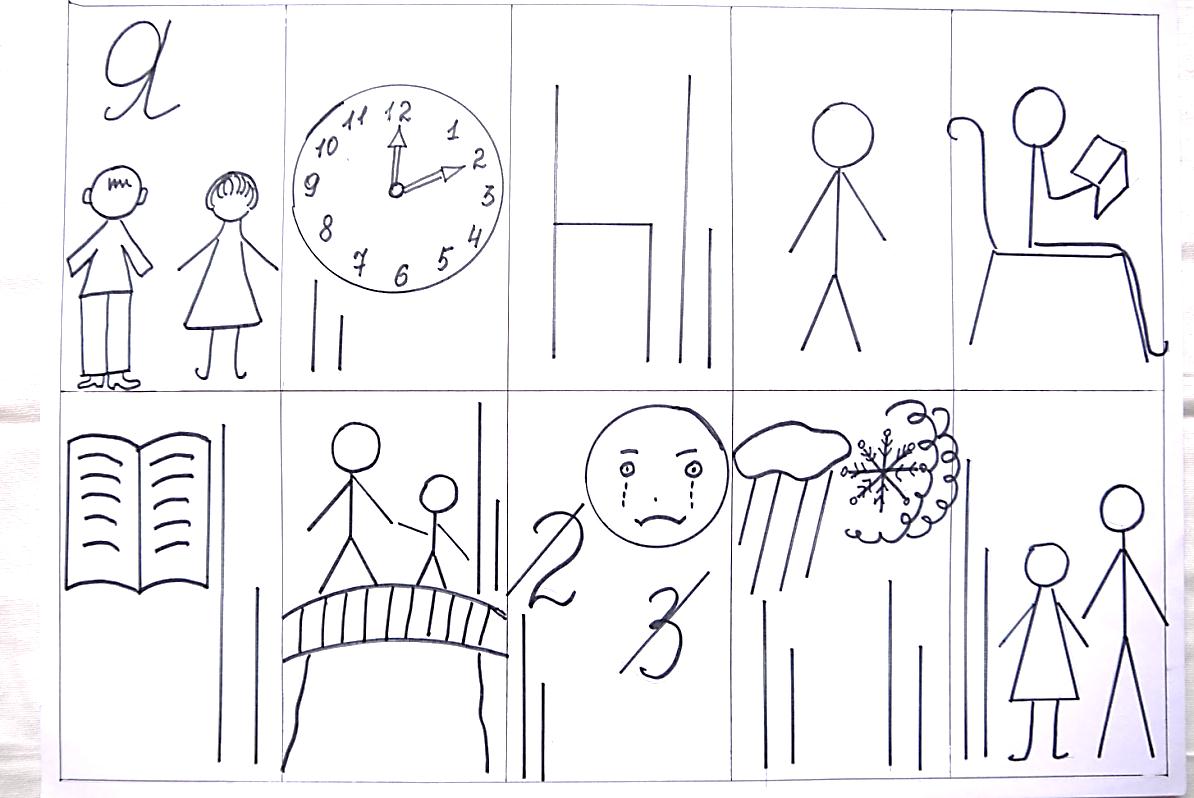 Этапы работы по мнемотаблице
1 этап Рассматривание таблицы и разбор того, что на ней  изображено.
2 этап Осуществляется перекодирование информации, т.е. преобразование из абстрактных символов  слов в образы.
3 этап После перекодирования осуществляется воспроизведение стихотворения. 
4 этап Делается графическая зарисовка мнемотаблицы 
5 этап Каждая таблица может быть воспроизведена ребенком при ее показе ему.
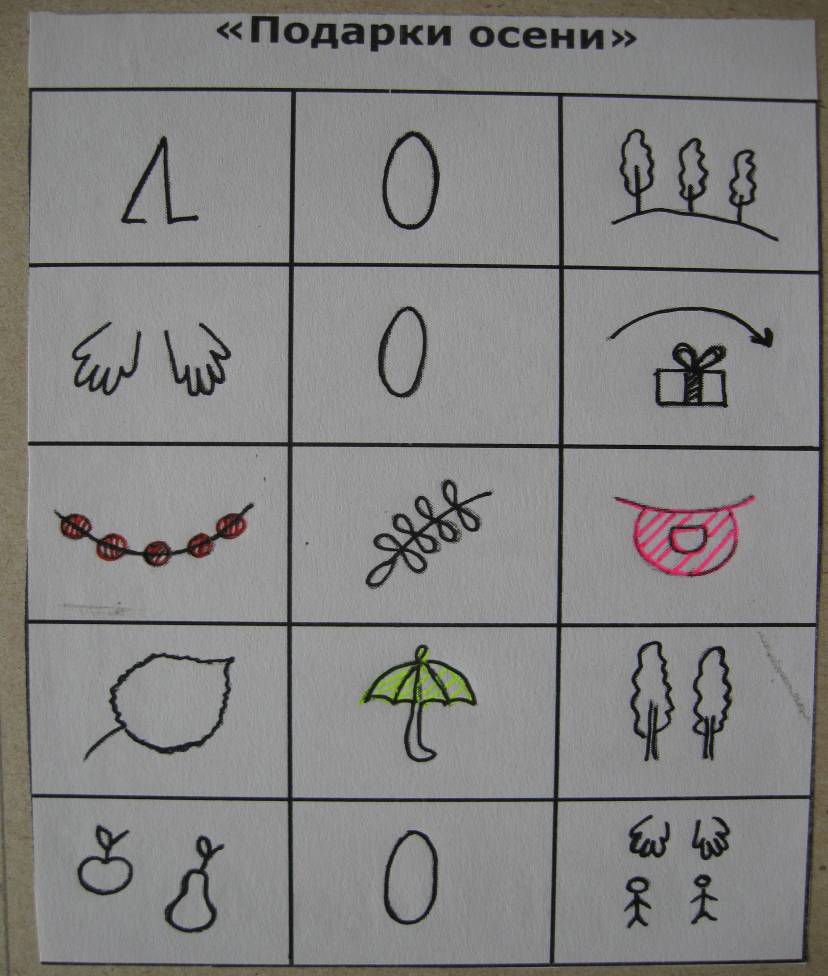 Графическая зарисовка
Цвет предметов в мнемотаблицах может быть различным – в зависимости от возраста детей, от уровня их развития. 
Количество клеток в мнемодорожке и мнемотаблице зависит от возраста и уровня развития детей. 
Изображения должны быть: хорошо знакомы и понятны детям, отображать обобщенный образ предмета, который оговорен детьми или ребенком.
Заучивание стихов
Дидактические игры
Мнемоквадраты
Мнемодорожки
Мнемотаблицы
Пересказ художественной литературы
Обучение составлению рассказов
Отгадывание и загадывание загадок
Формирование правильного произношения
Обогащение словарного запаса
Использование мнемотехники повышает эффективность заучивания стихов:
значительно сокращается время заучивания;
 увеличивается длительность запоминания стихов;
 развивается ассоциативное мышление, способность   к замещению;
 активизируется речь;
 появляется интерес к заучиванию поэтических произведений;
 дети преодолевают робость, застенчивость, учатся свободно держаться перед аудиторией.
Творческий блиц
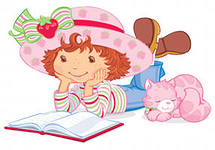 Отгадайте
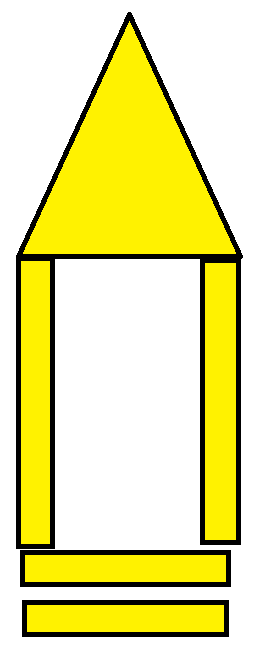 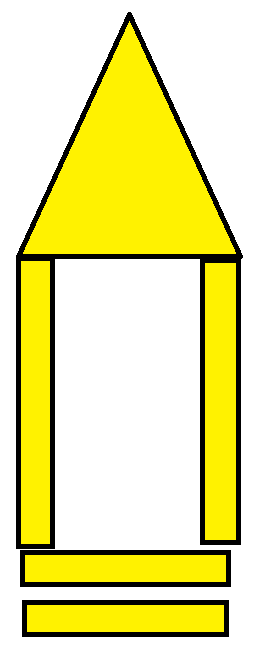 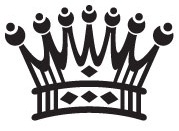 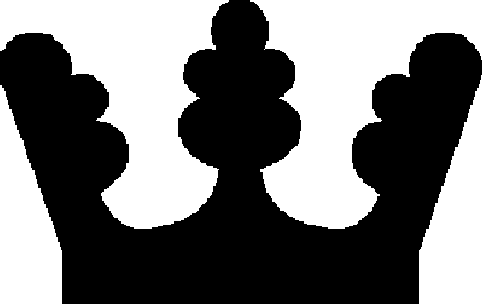 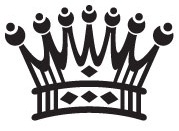 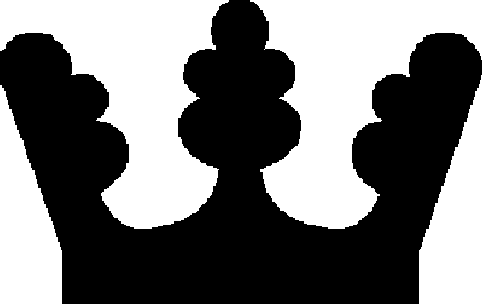 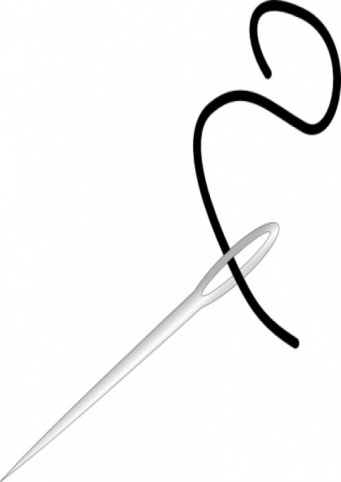 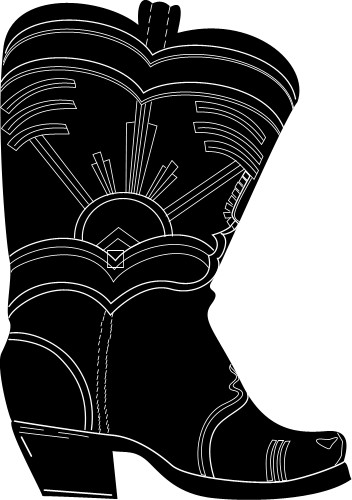 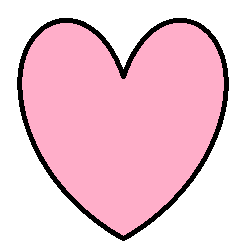 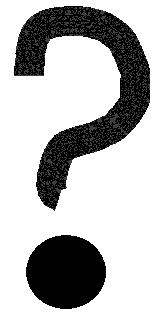 ТЫ
Нарисуйте
Солнышко – ведрышко
Выгляни в окошко
Твои детки плачут
По камешкам скачут
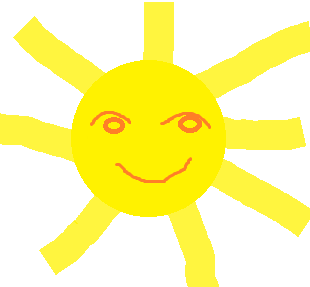 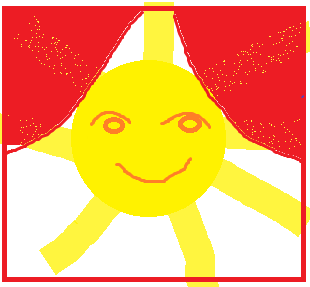 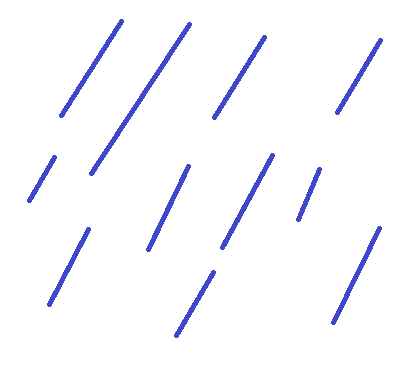 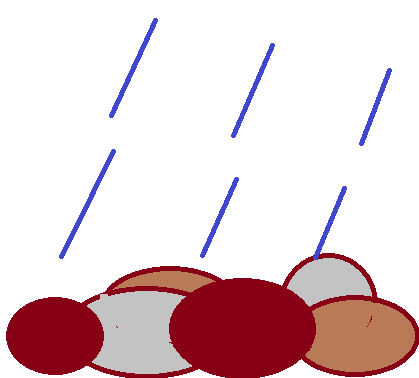 Домашнее задание
Подобрать стихотворение по возрасту и составить к нему мнемосхему 
Предложить родителям своей группы выучить стихотворение с помощью мнемотехники
Продемонстрировать результаты своей работы в группе
#ИНТЕРНЫЛЕСНОЙСВЯЗНАЯРЕЧЬ
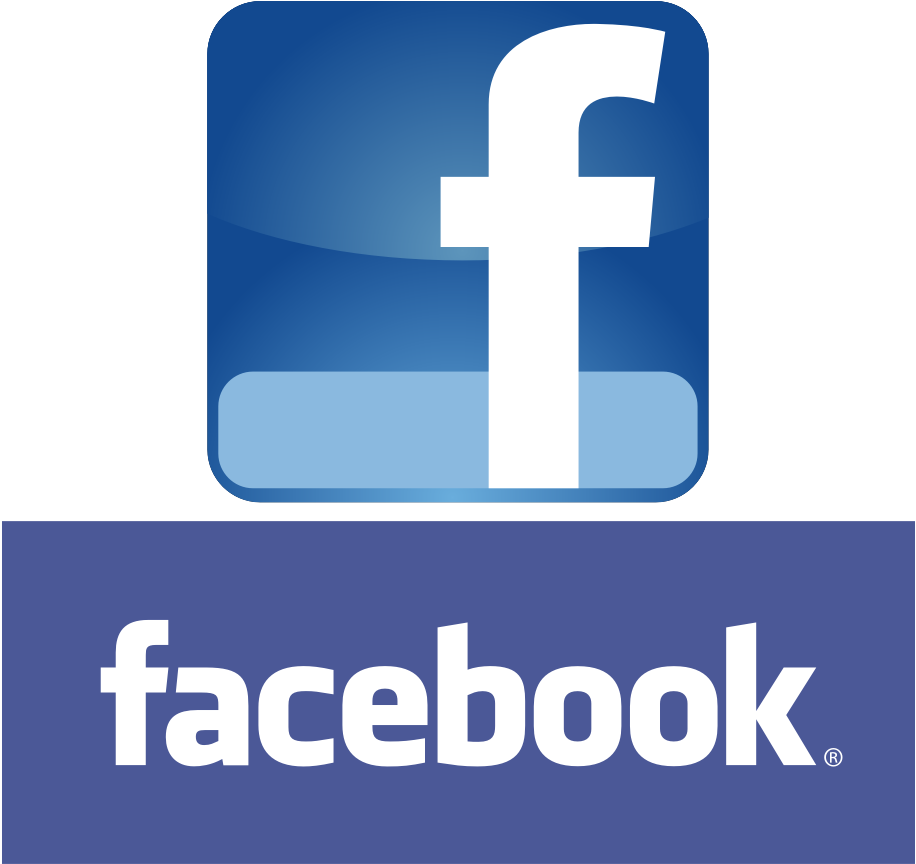 Рады общению!
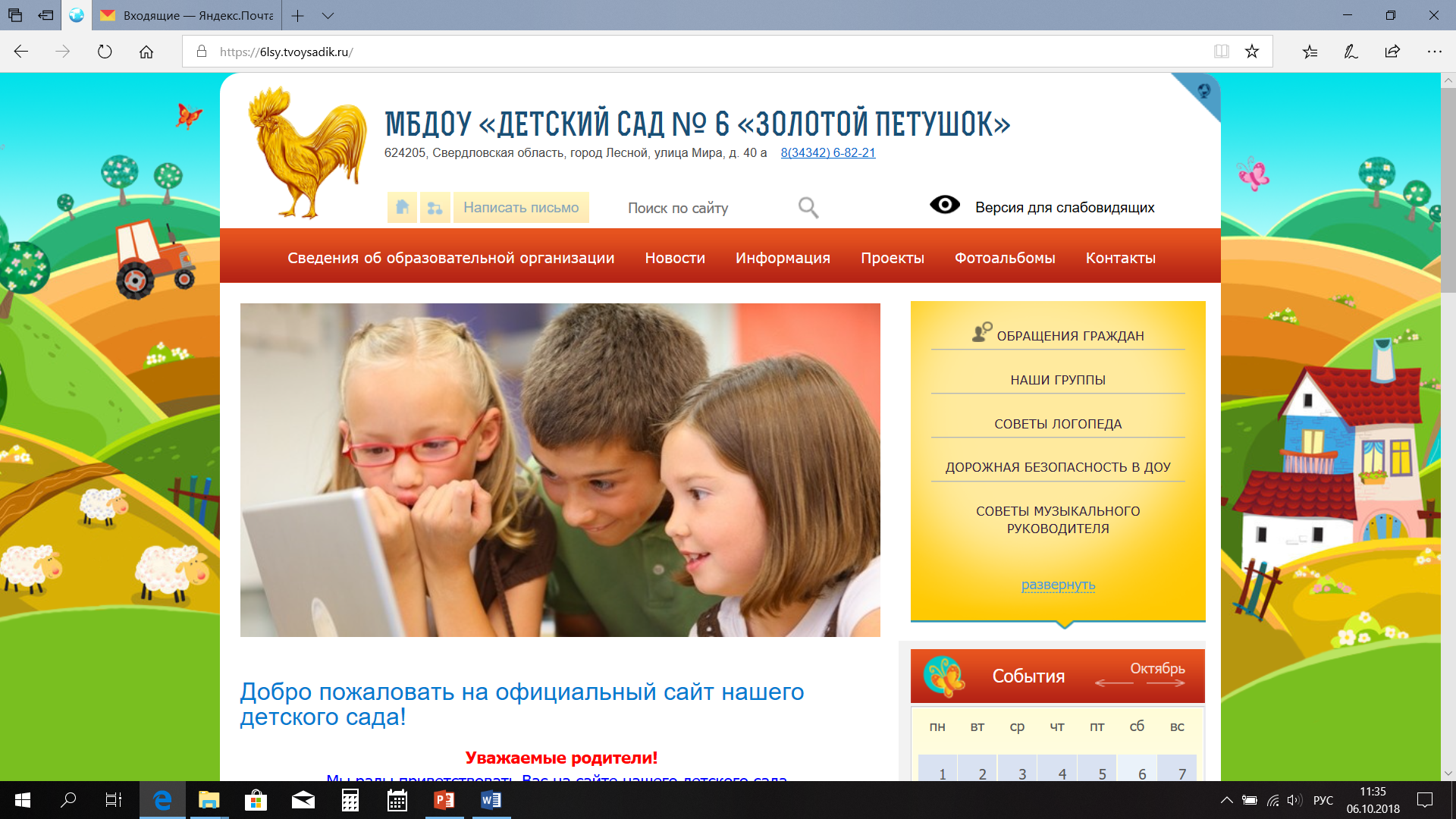 https://6lsy.tvoysadik.ru